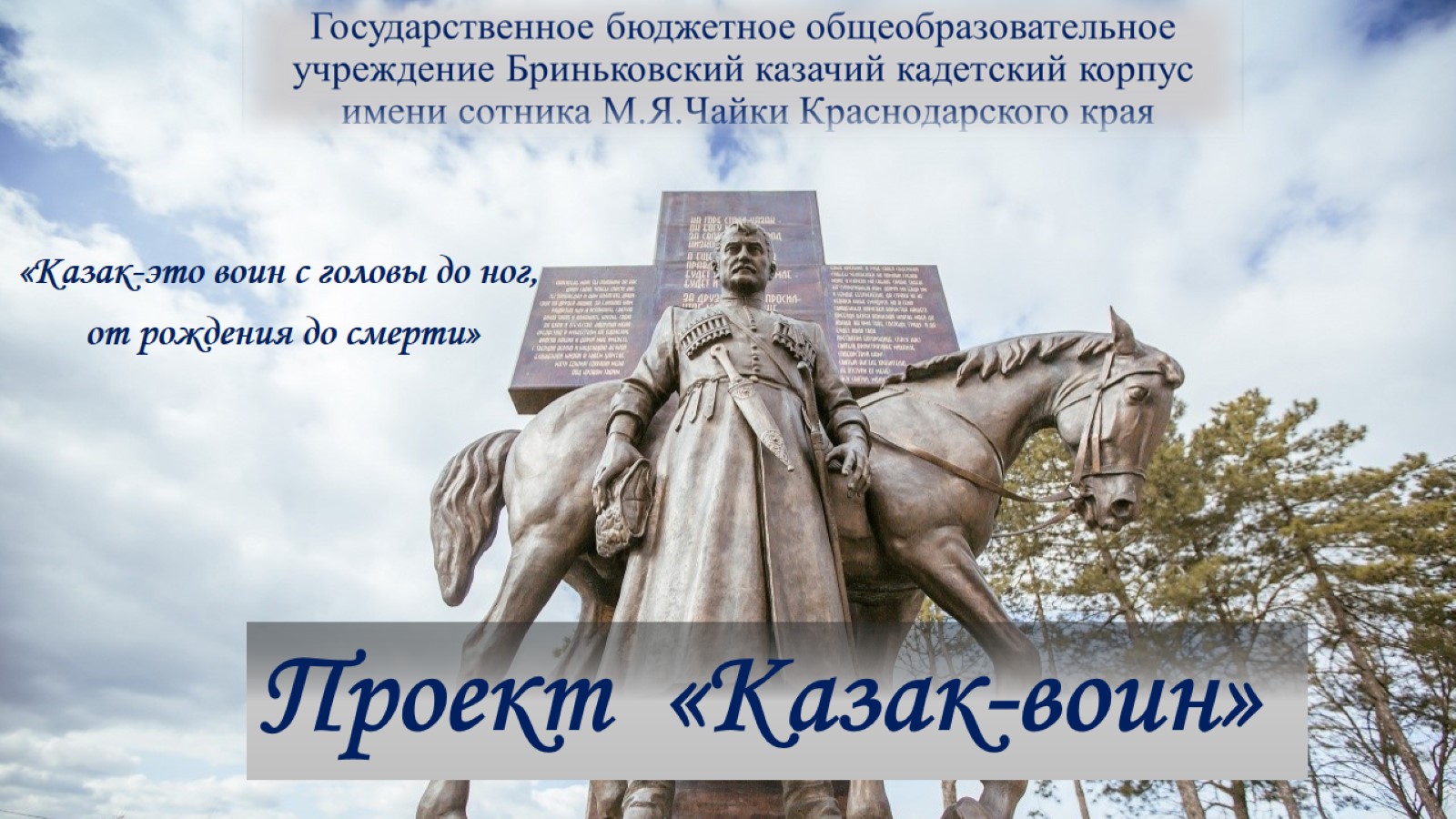 Проект  «Казак-воин»
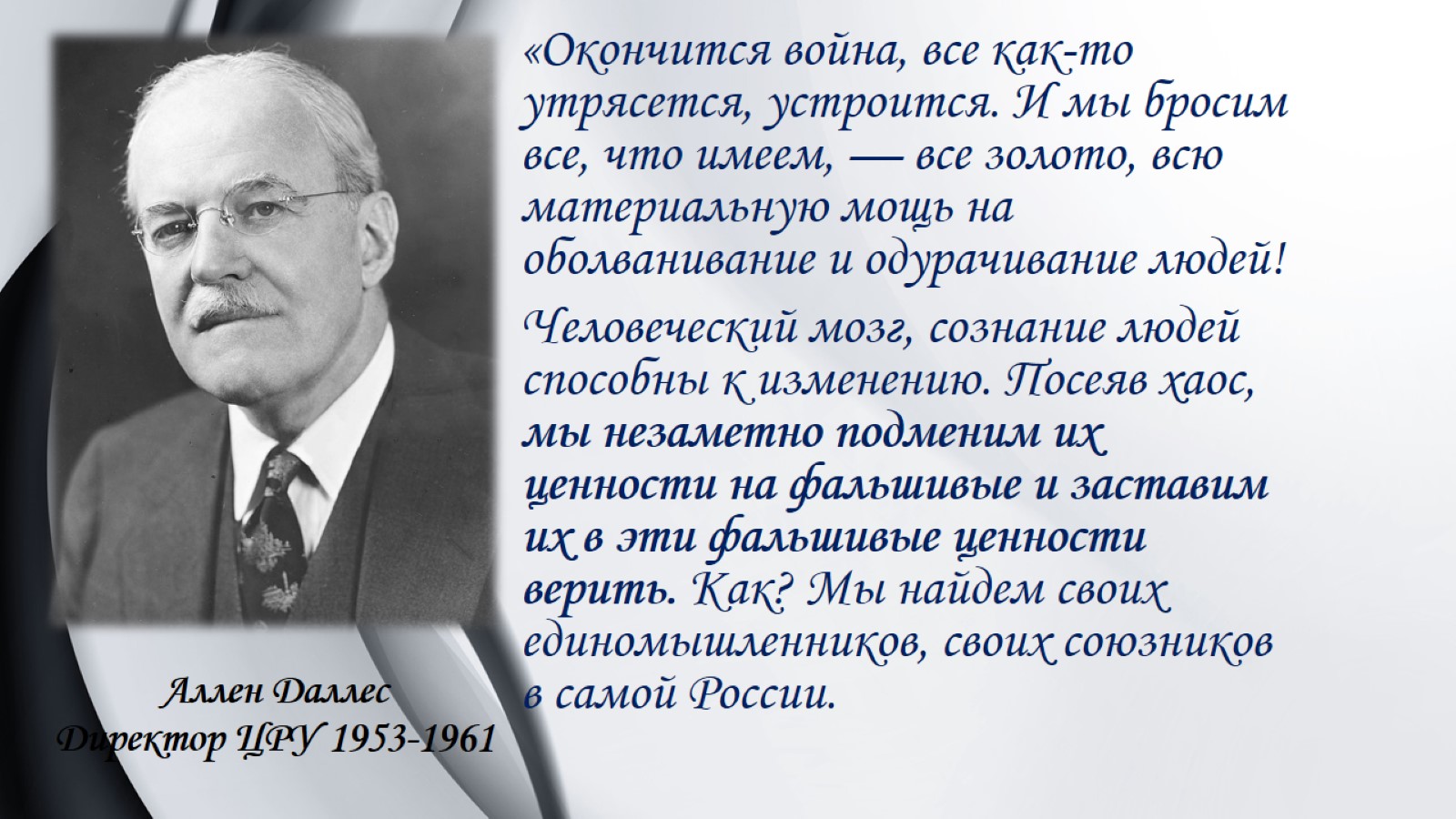 Аллен Даллес Директор ЦРУ 1953-1961
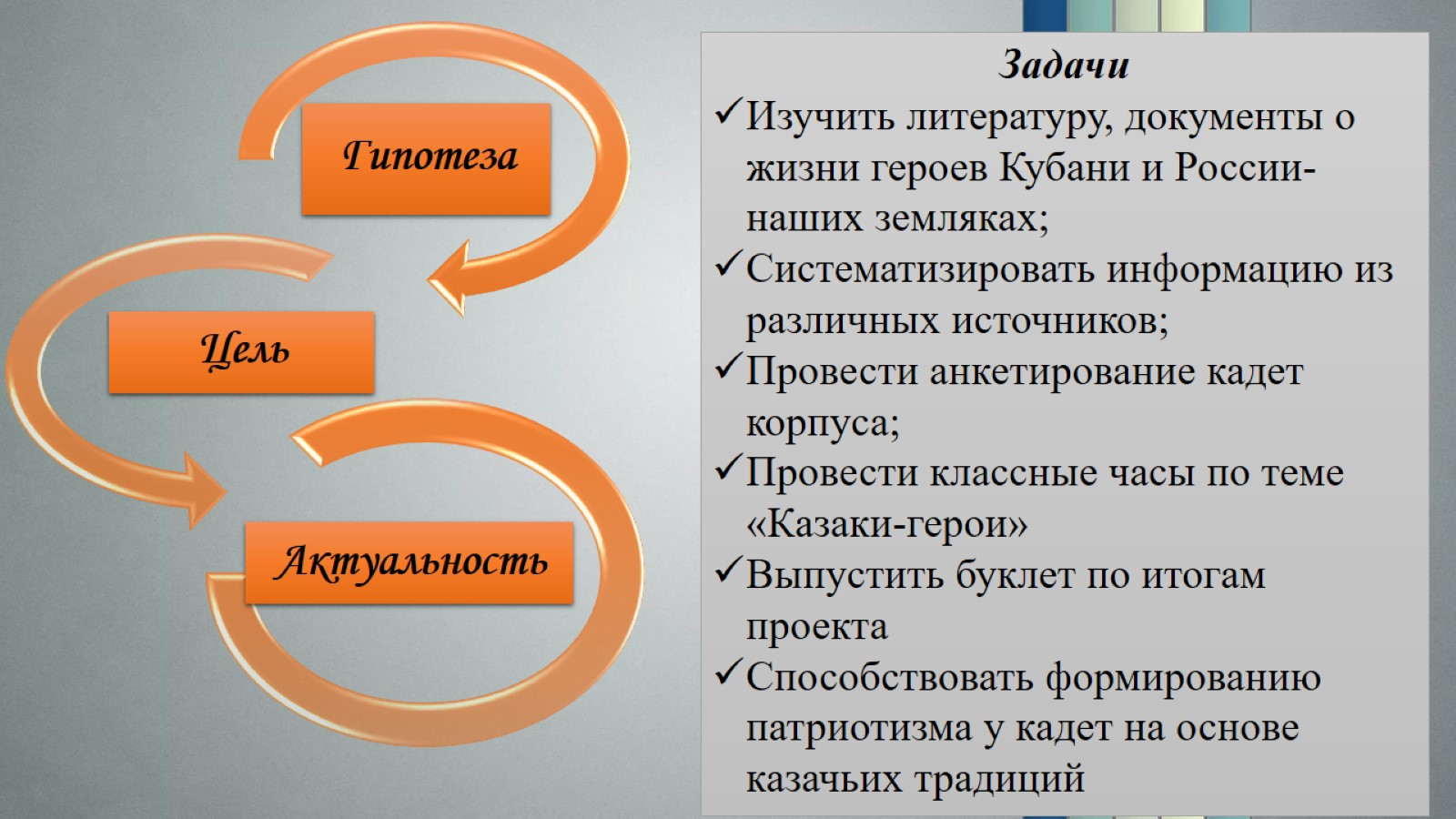 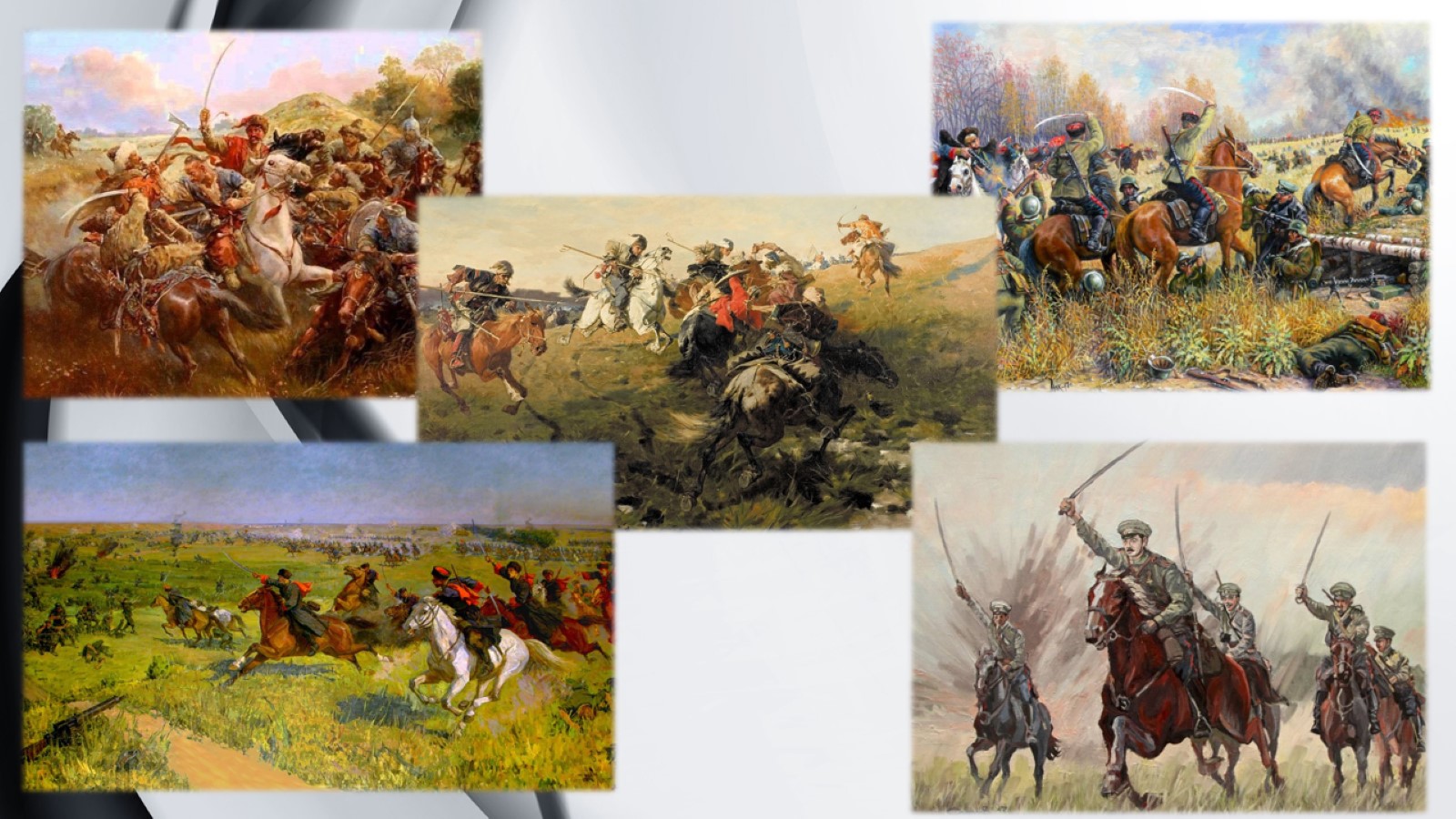 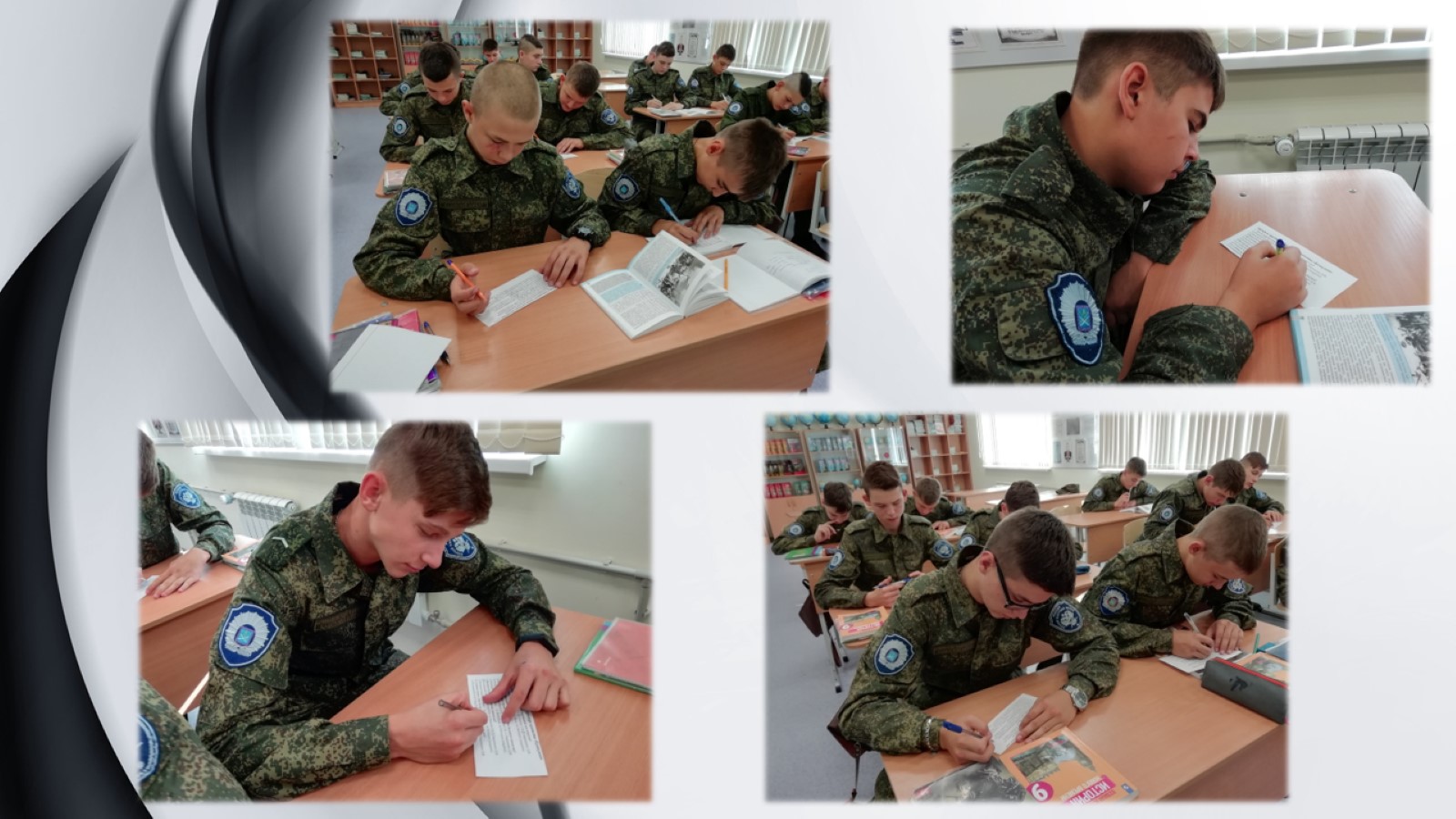 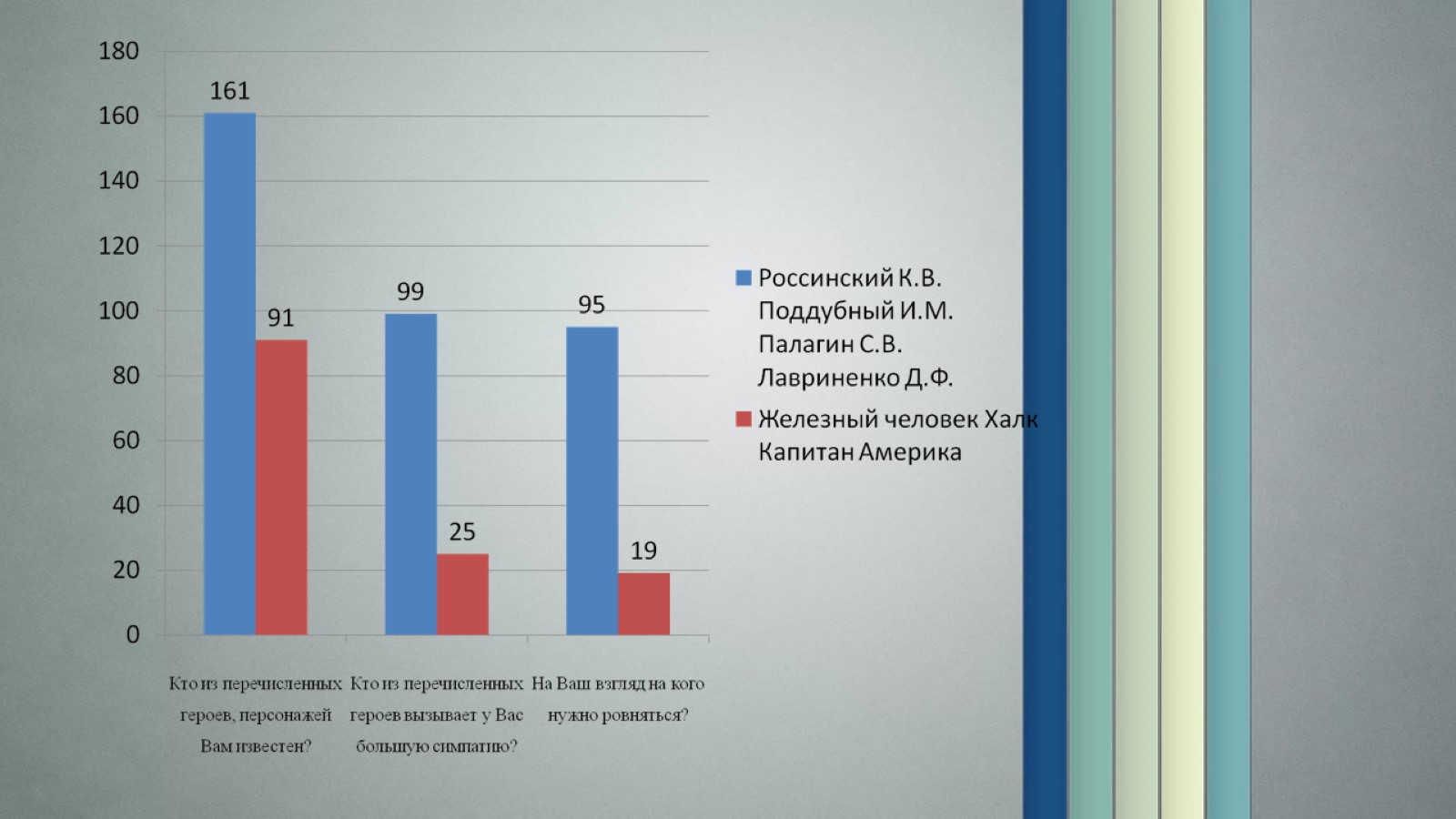 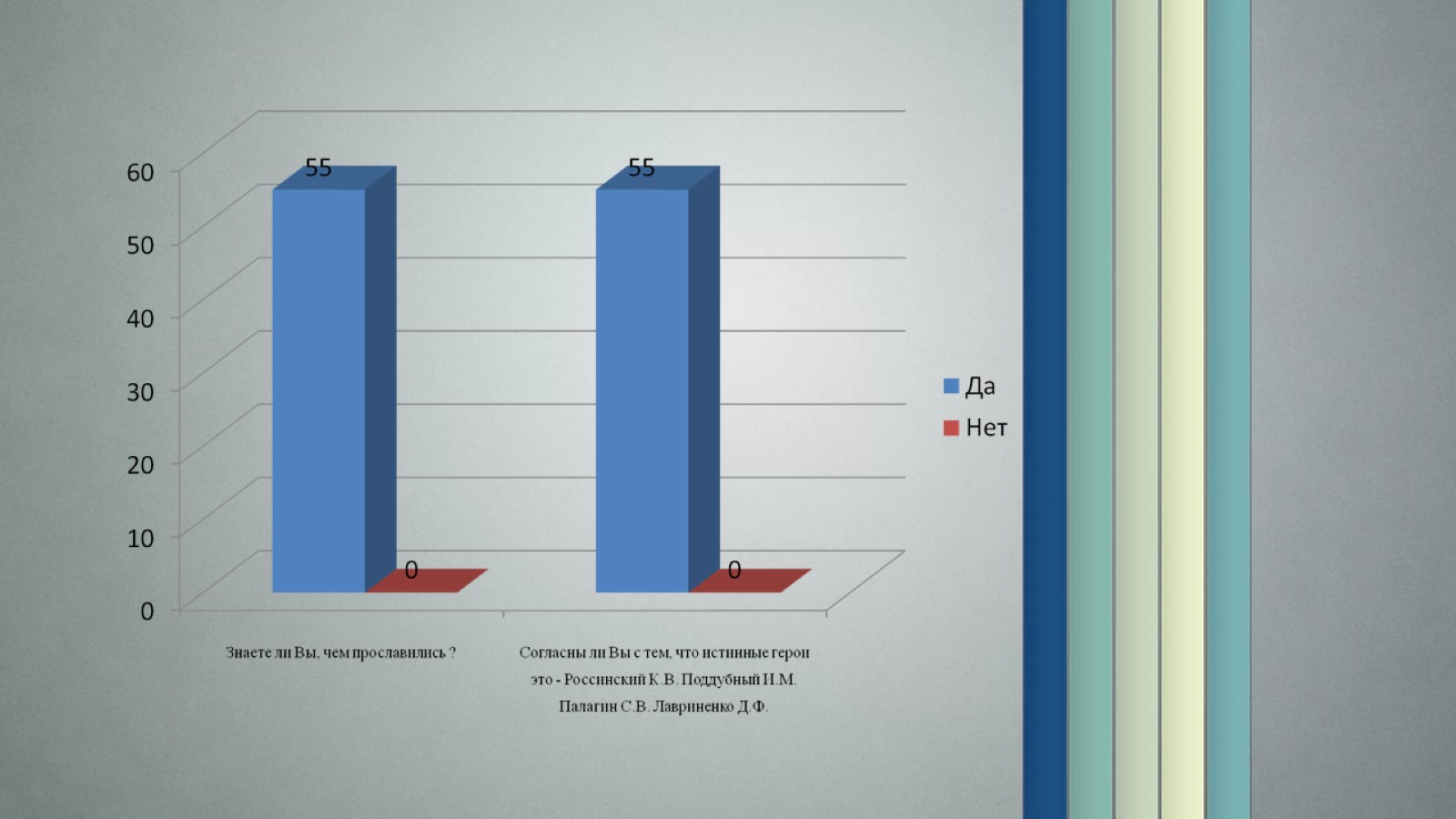 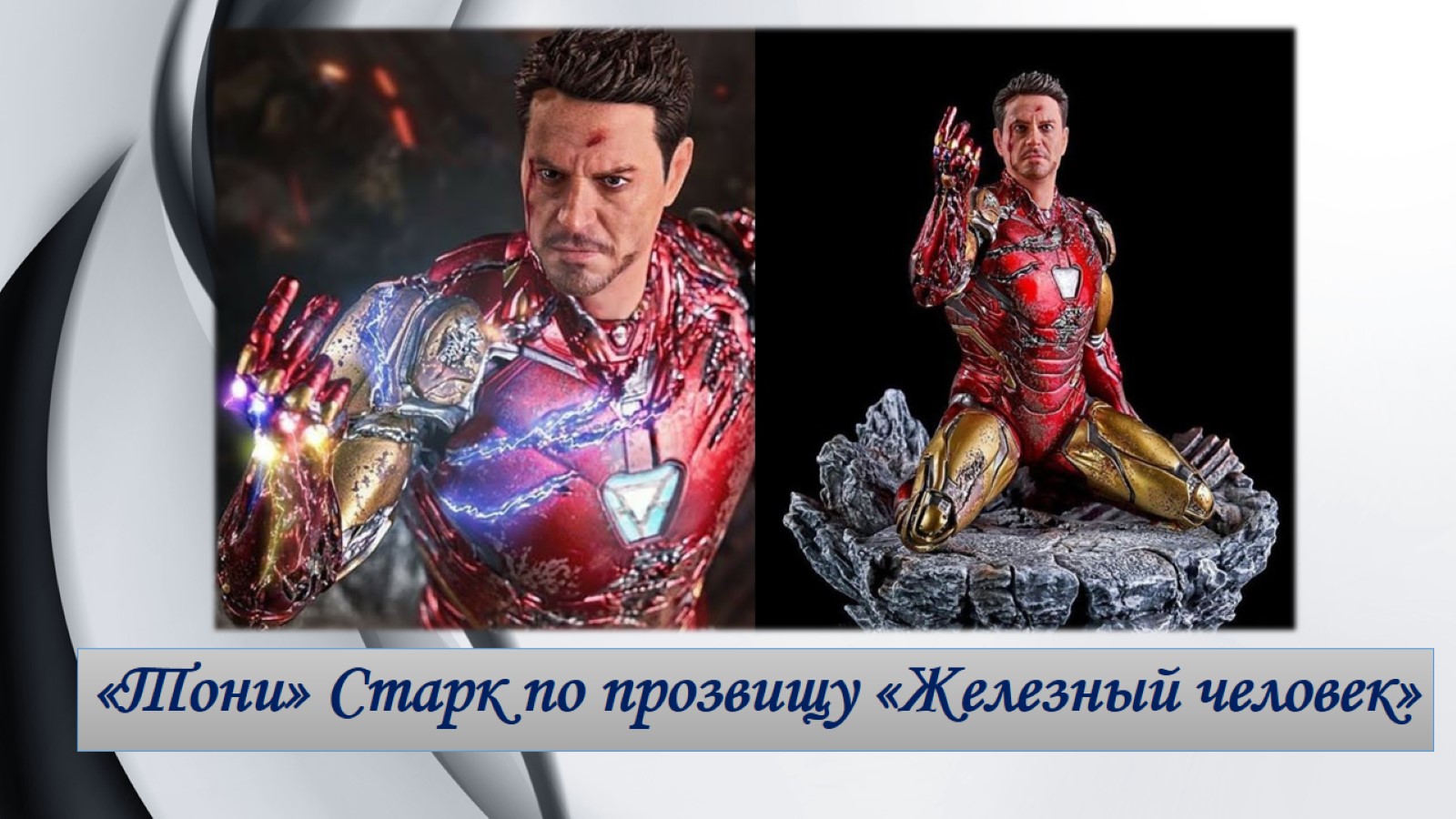 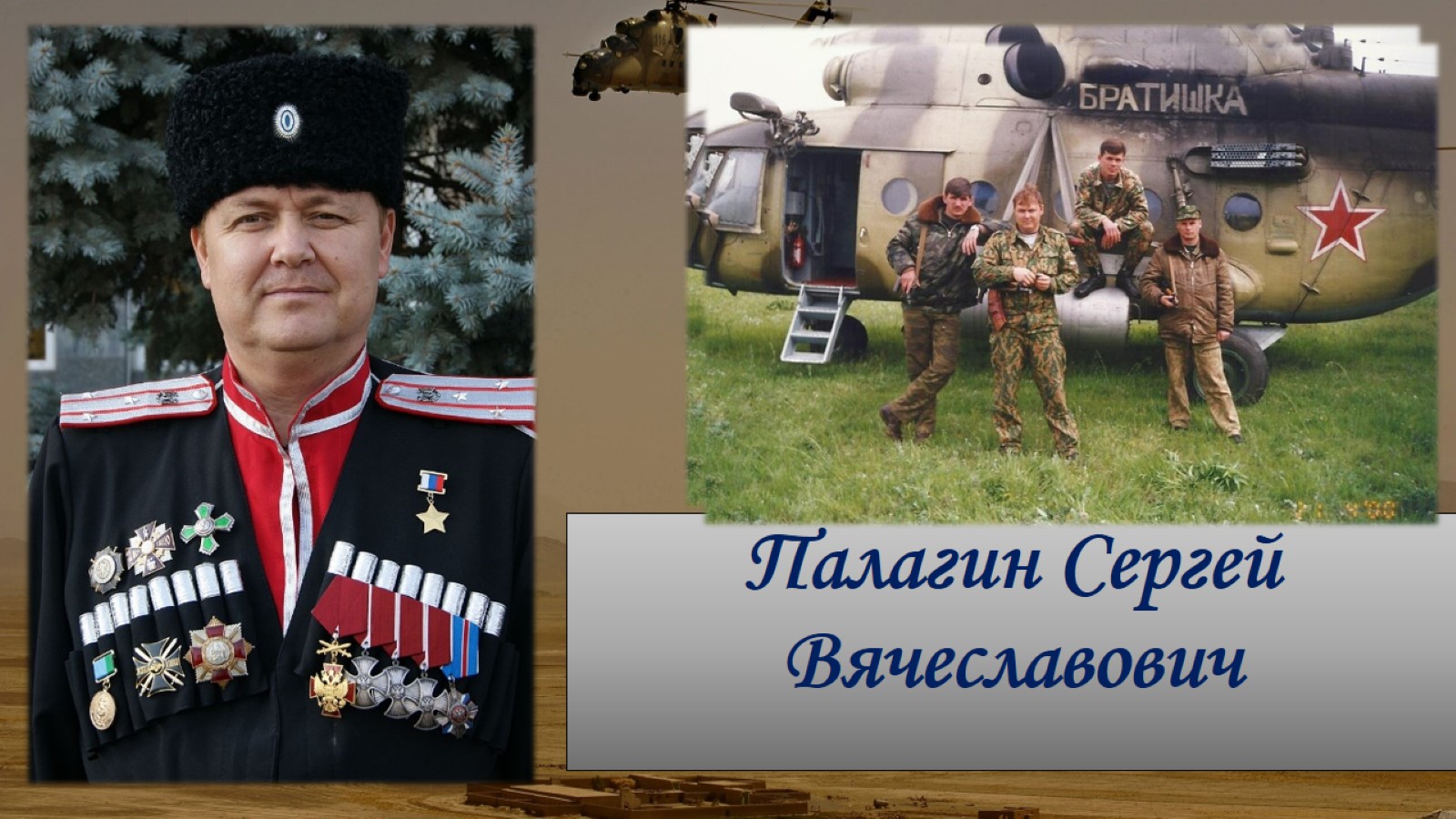 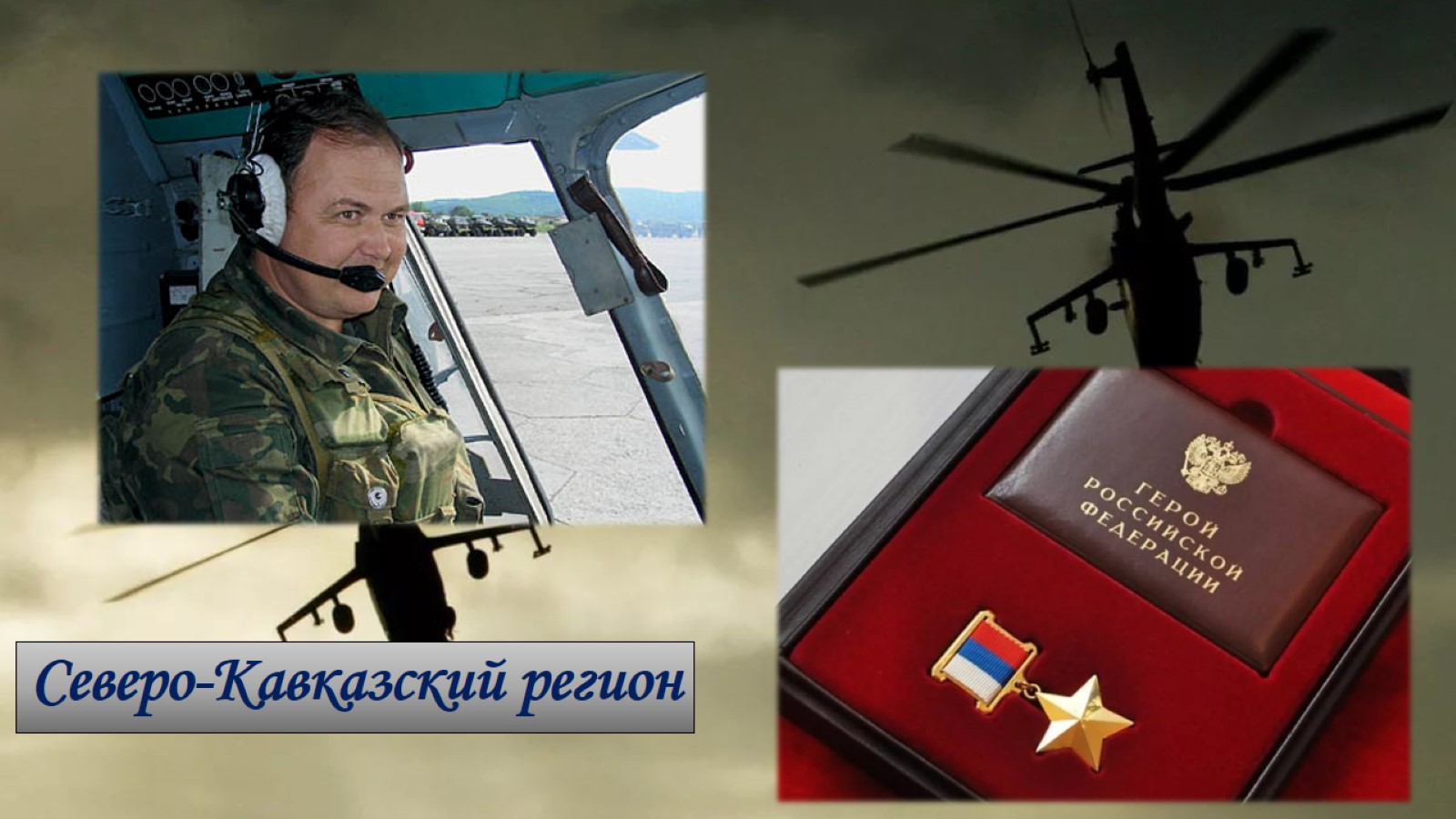 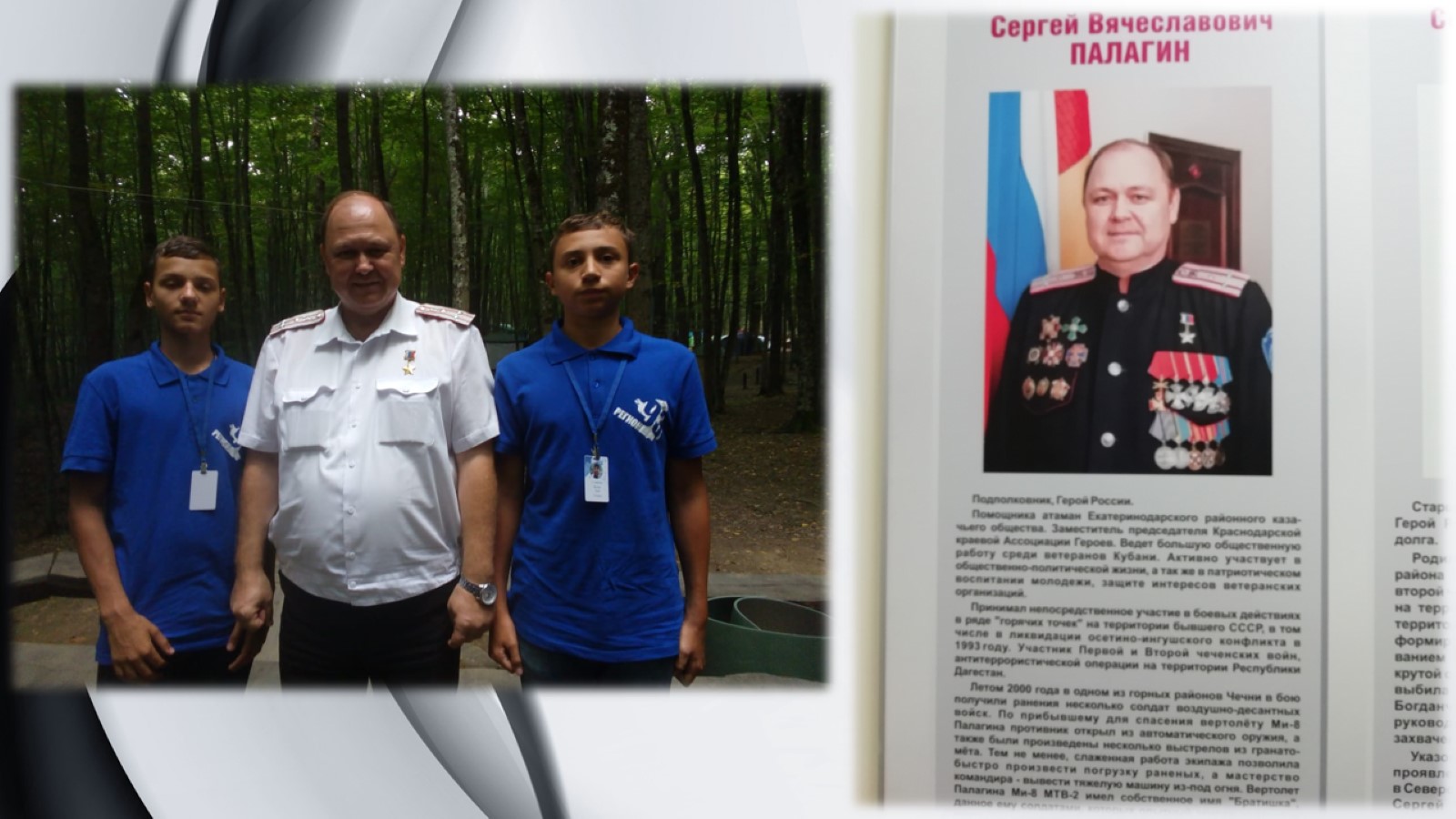 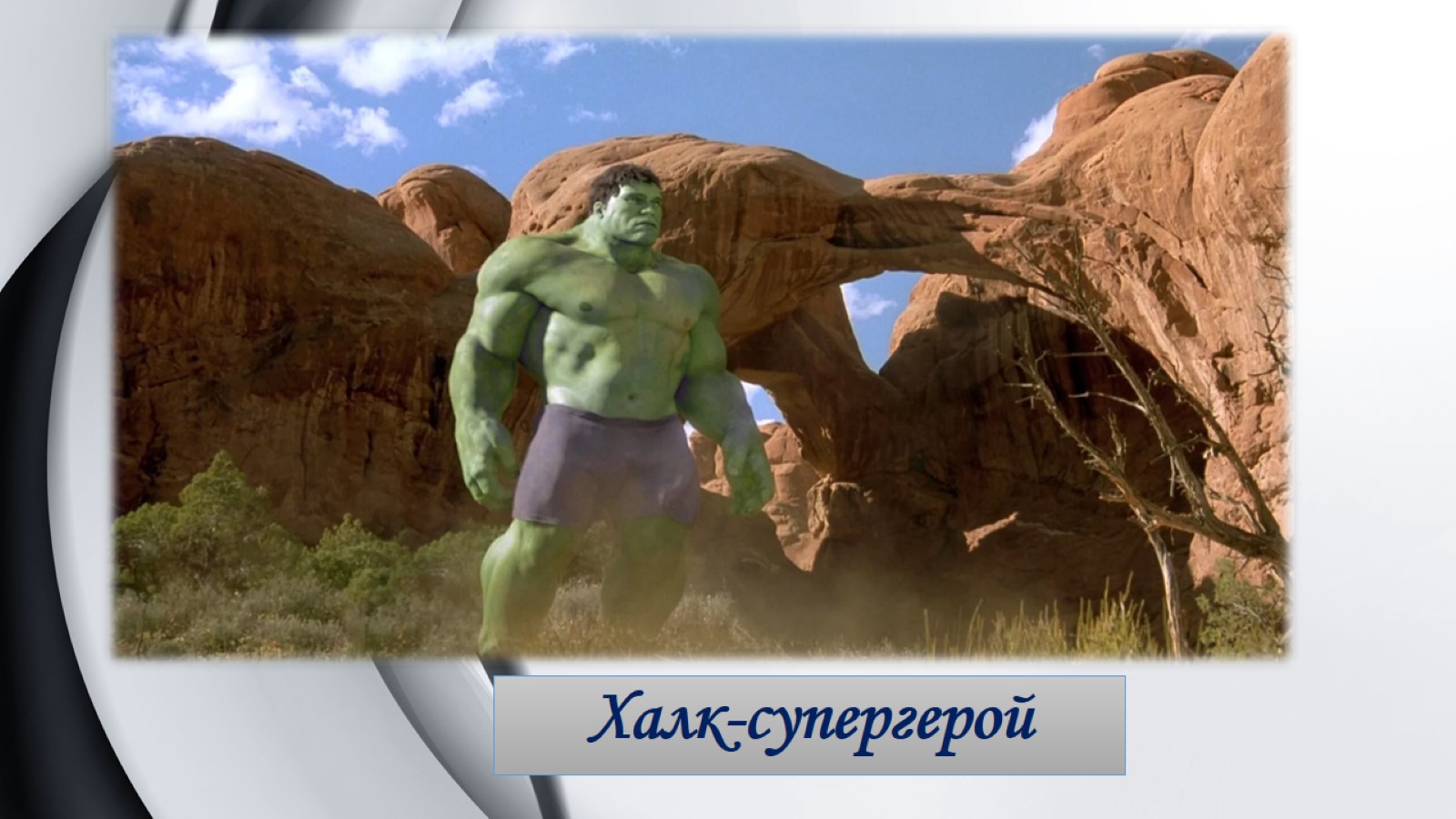 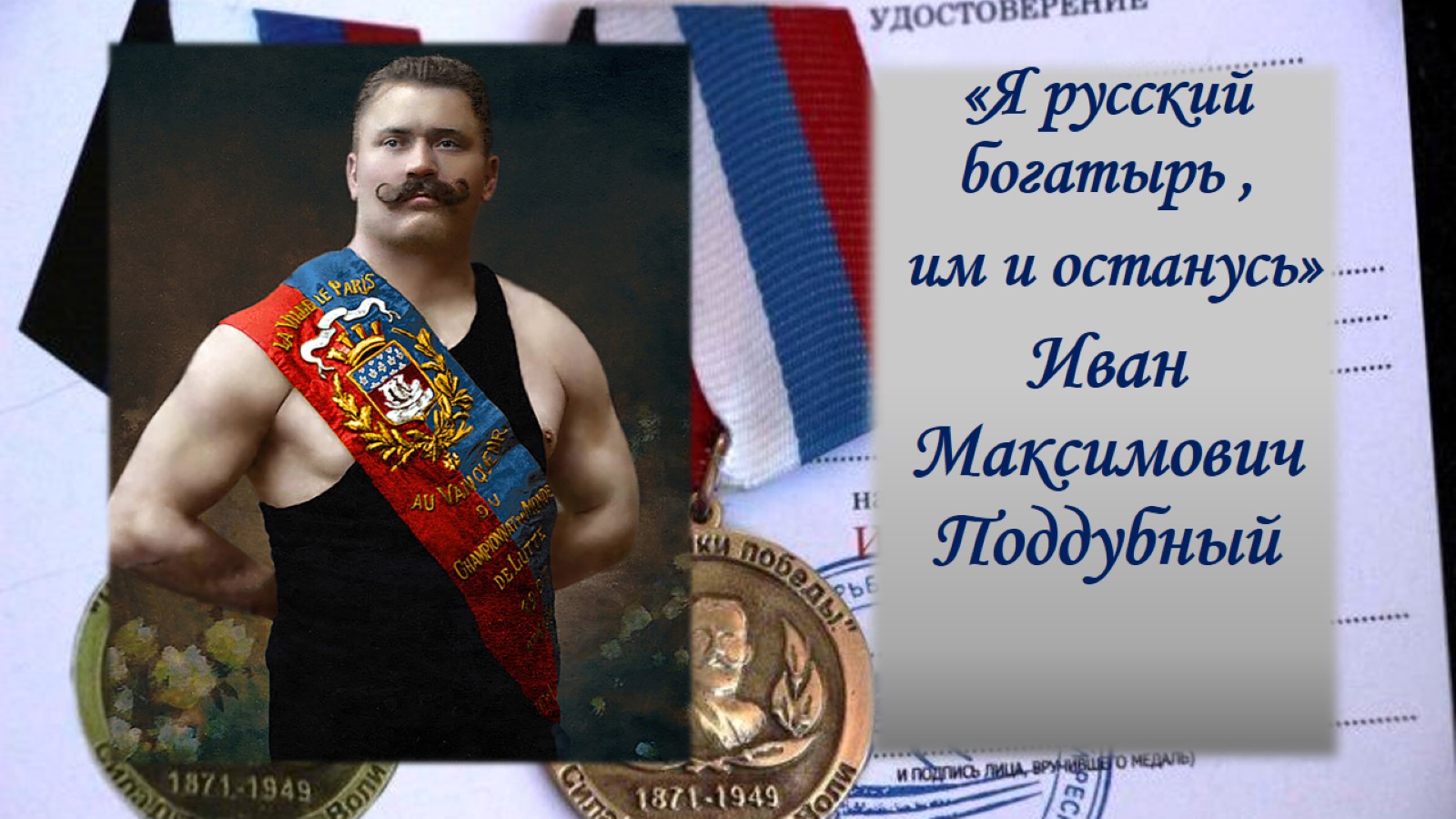 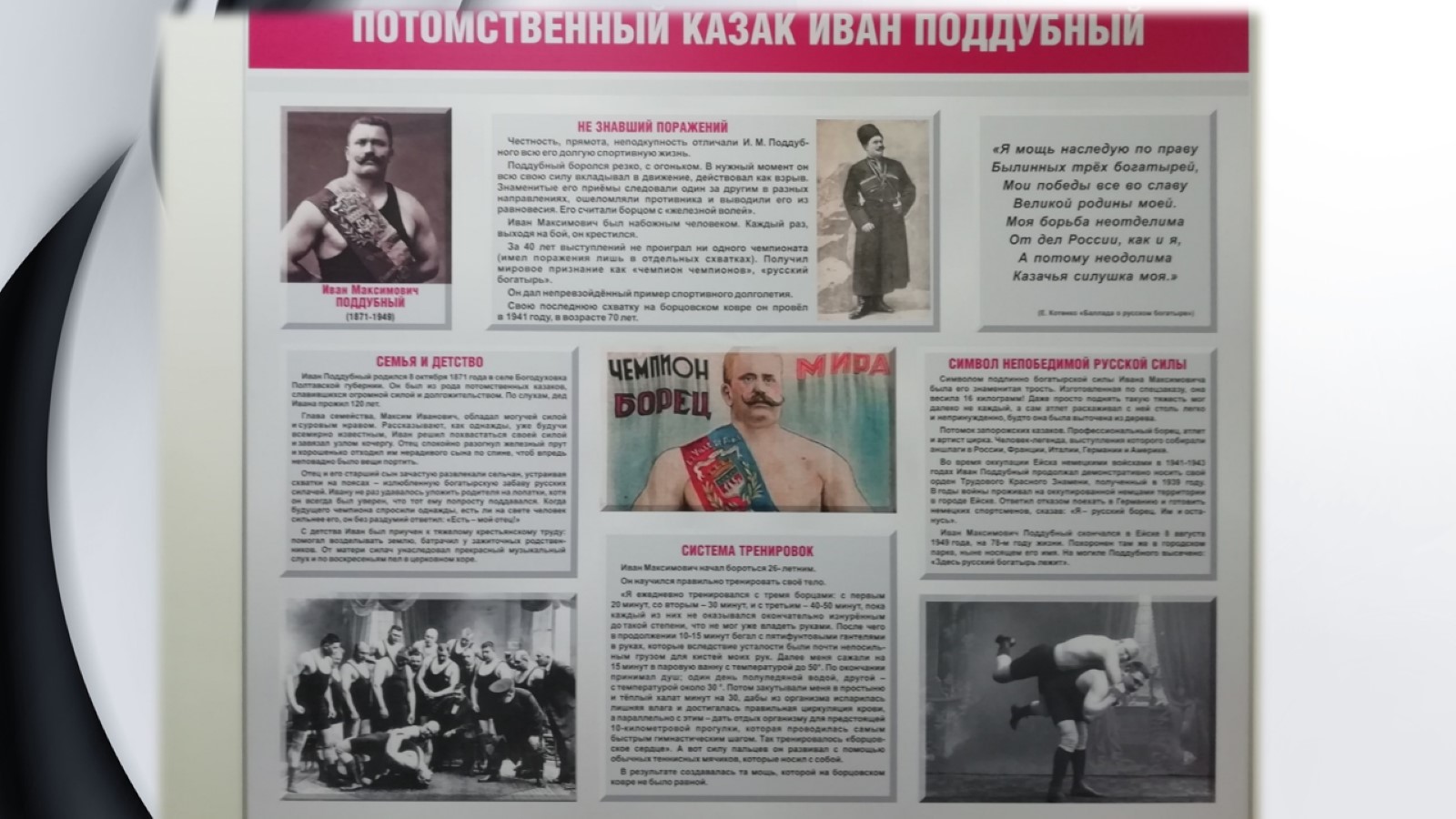 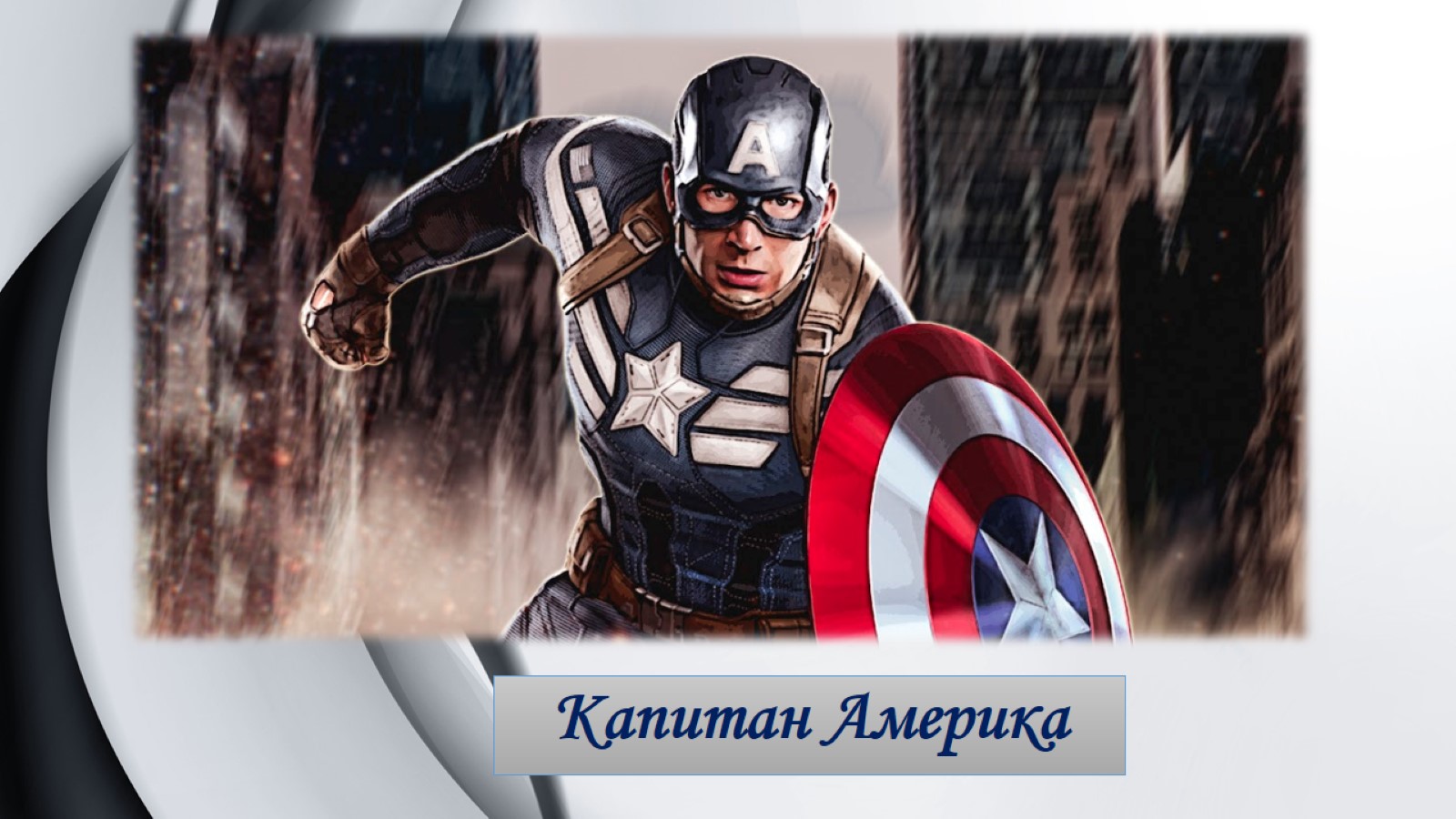 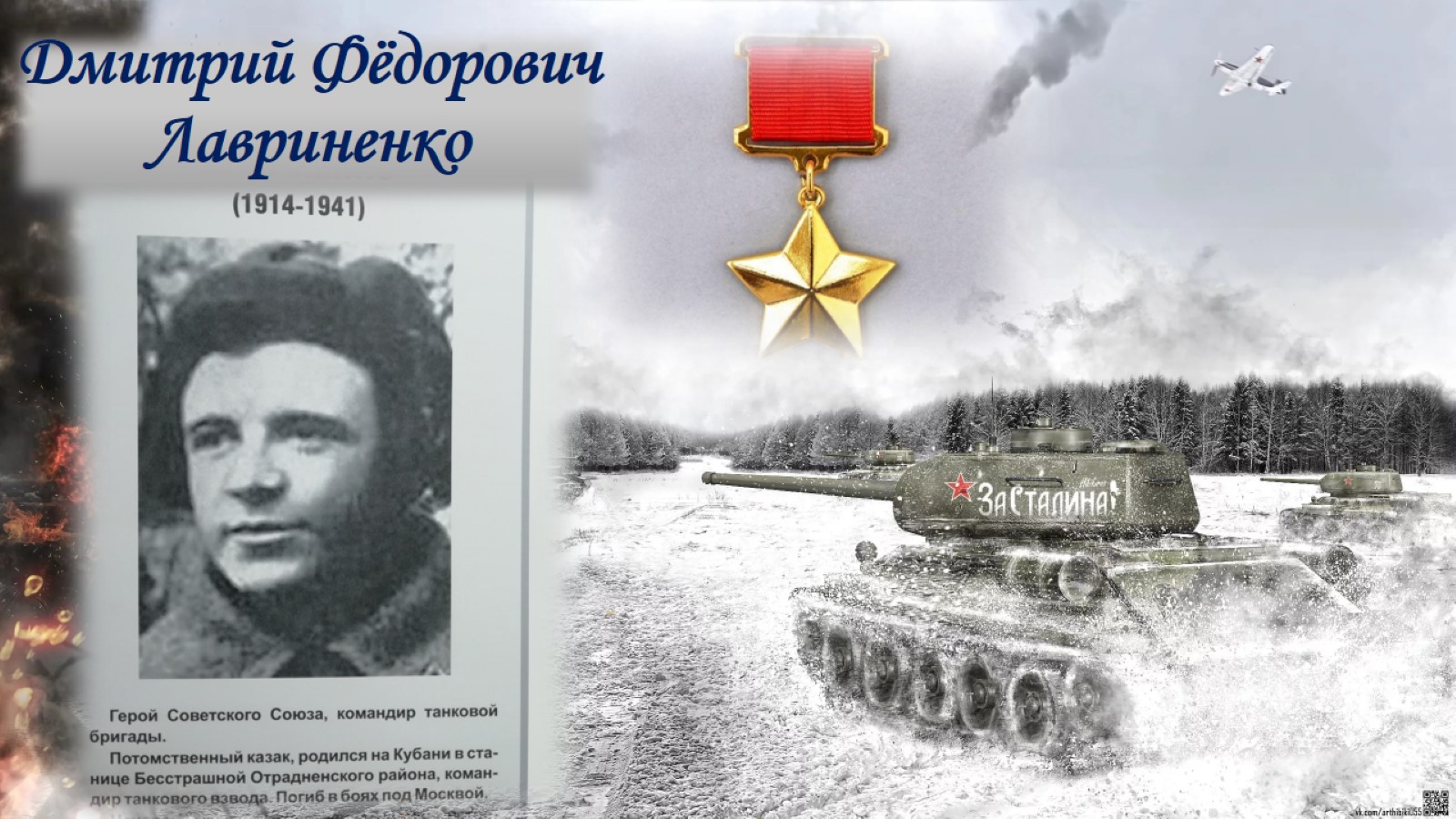 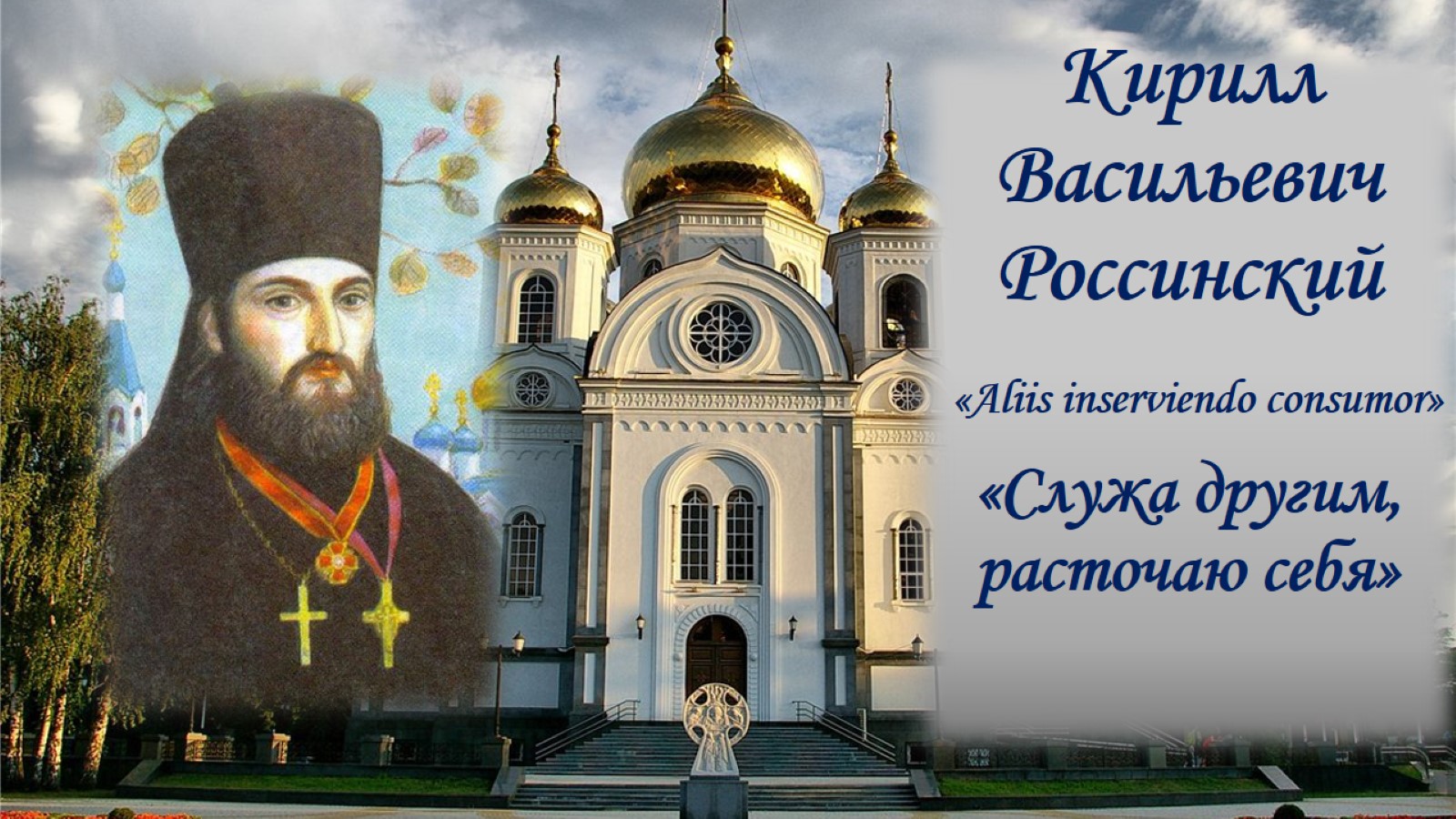 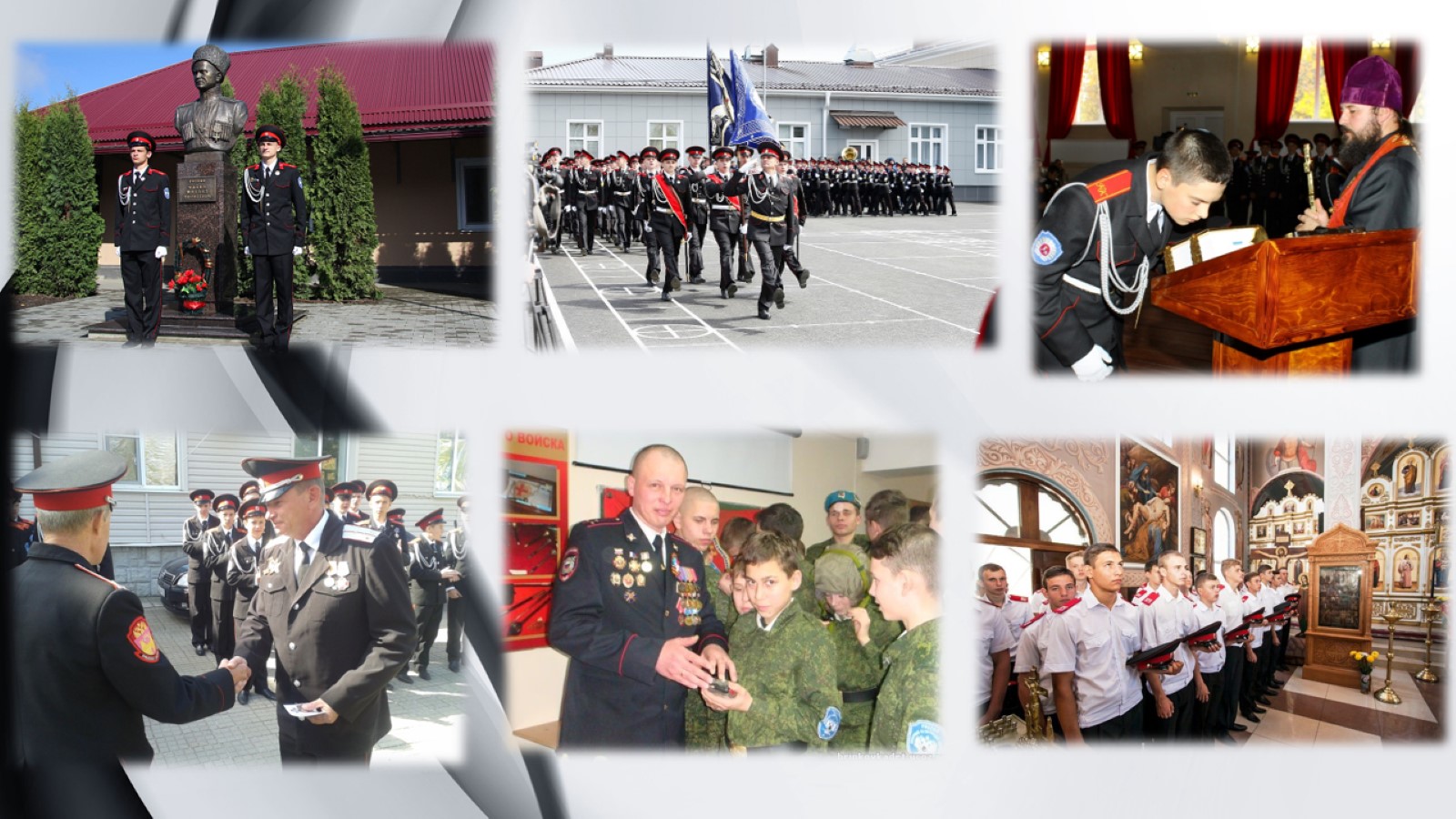 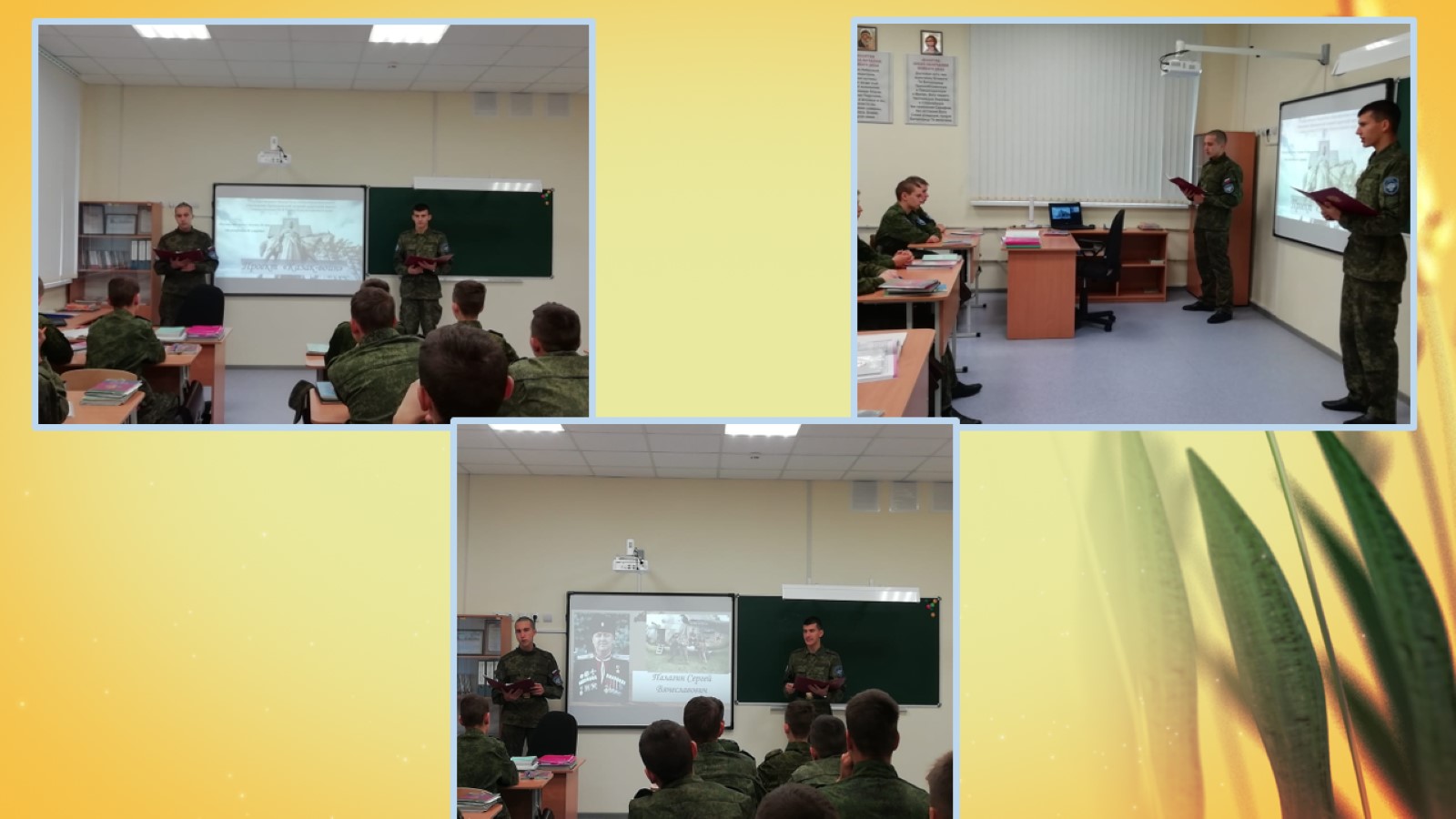 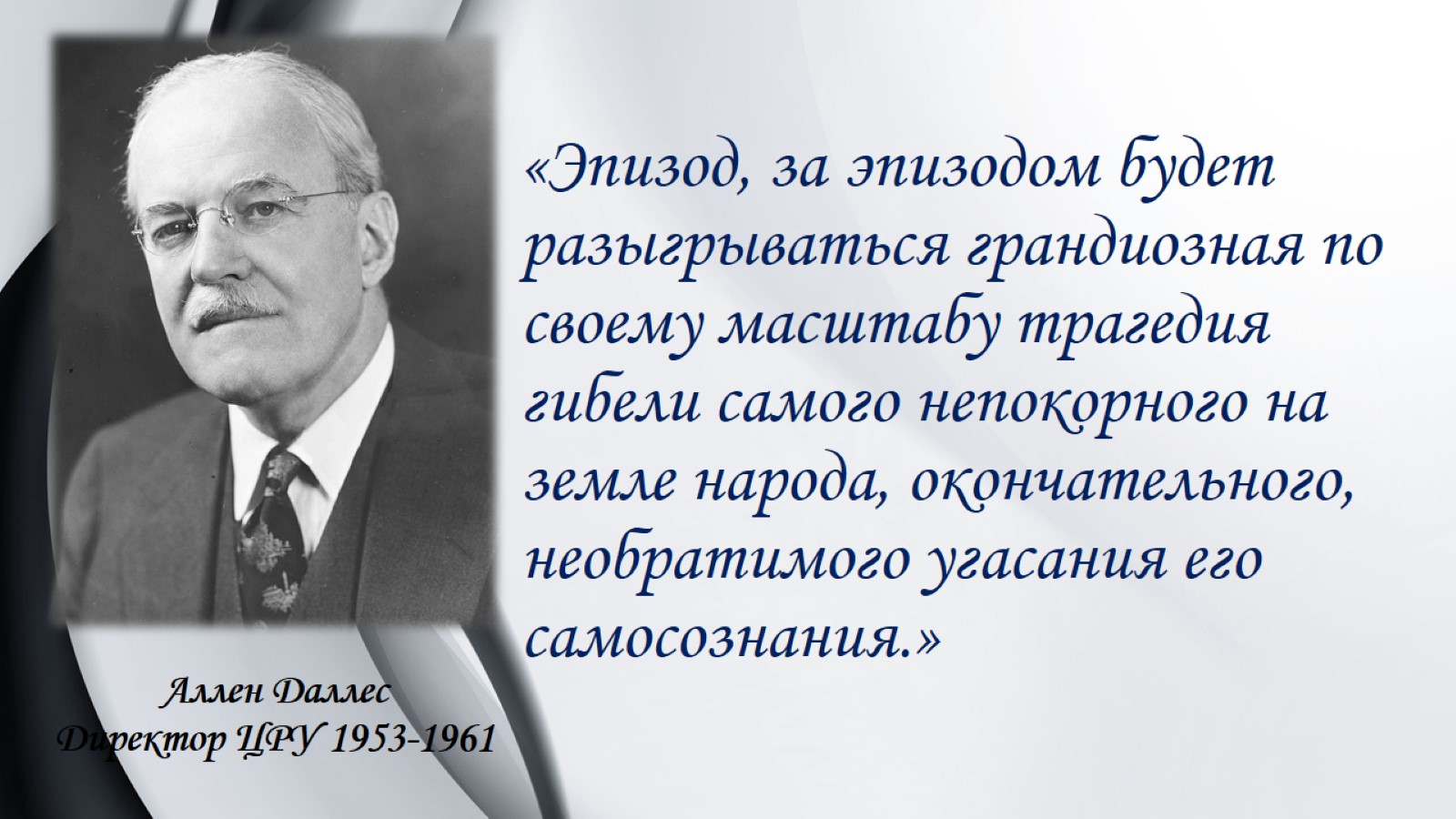 Аллен Даллес Директор ЦРУ 1953-1961
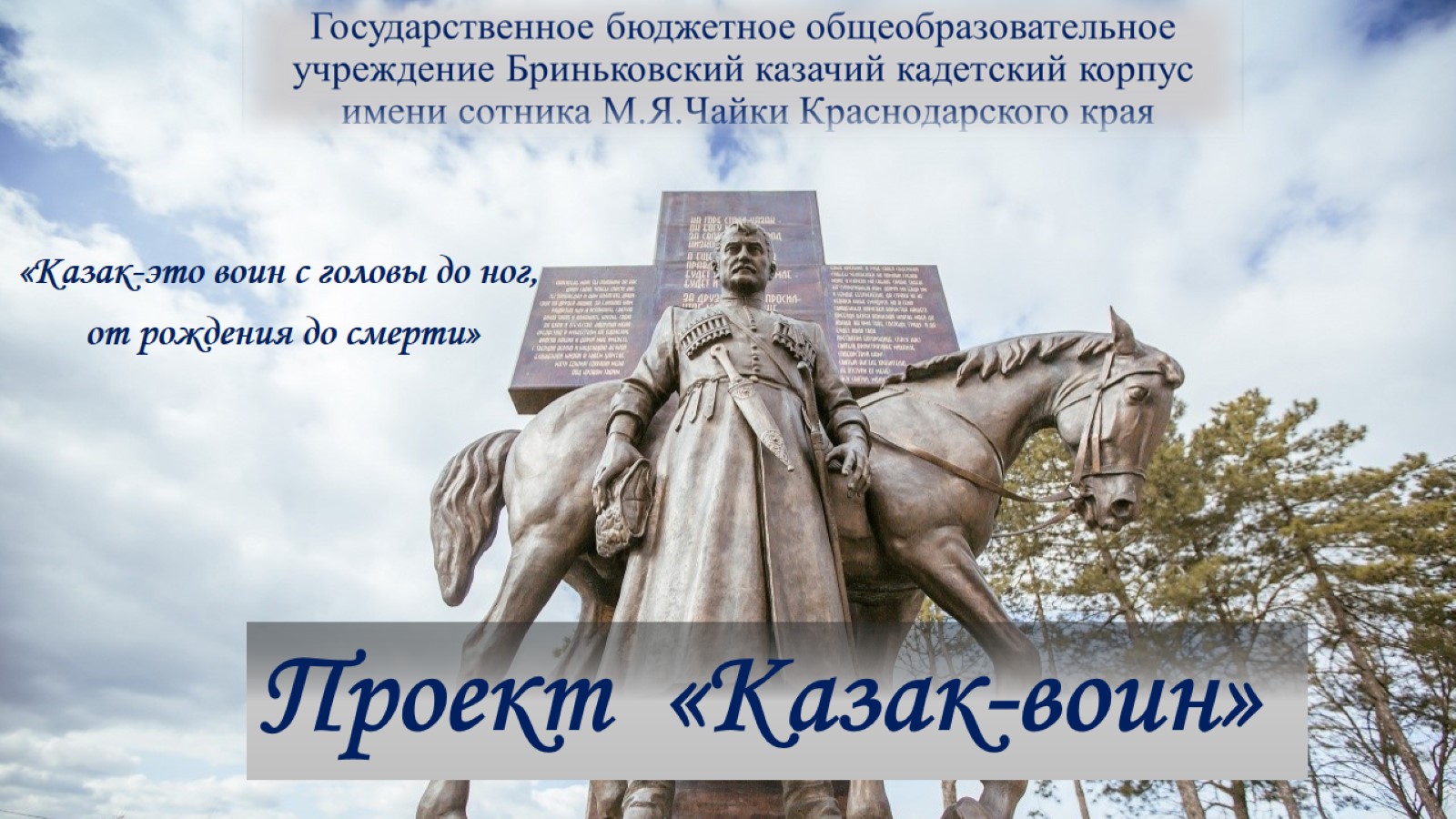 Проект  «Казак-воин»